Menu Pricing: Part 1
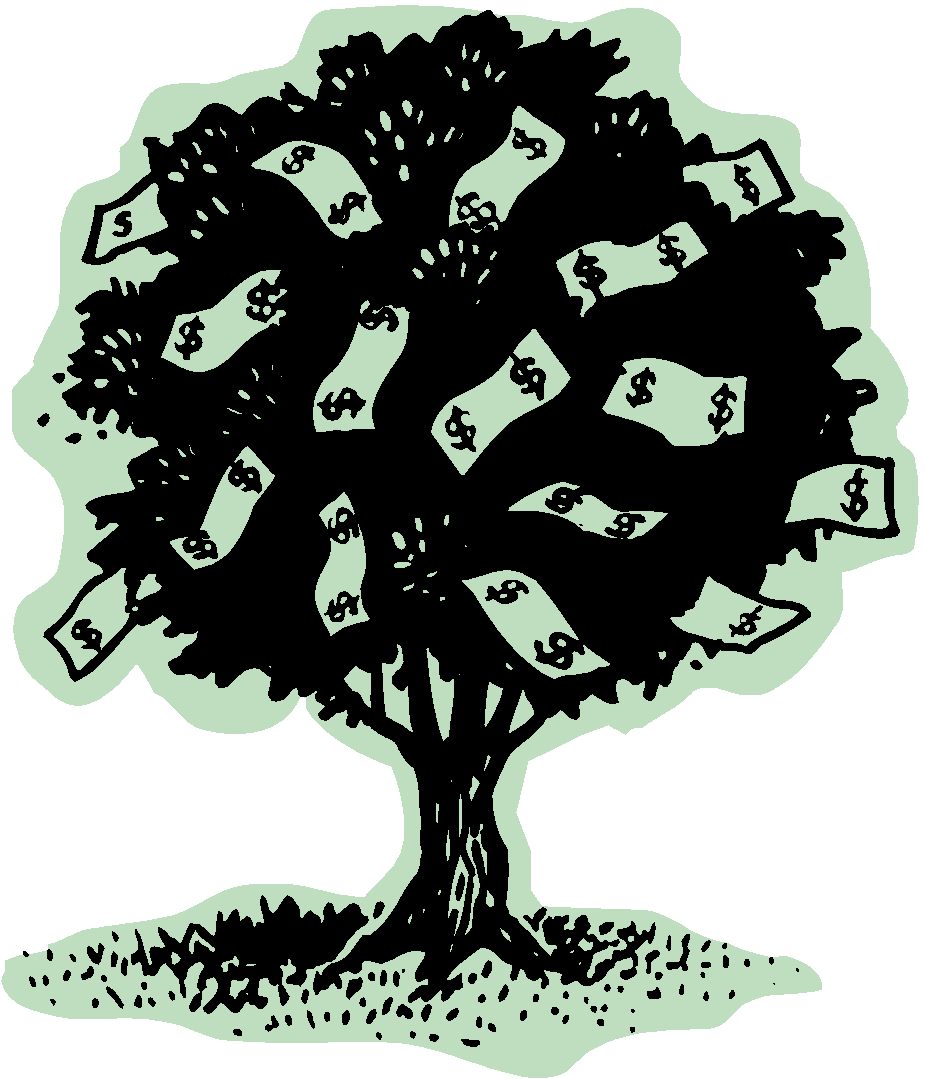 Portion Costs
Costing Recipes
Costing recipes can be complicated, but the profitability of a restaurant or foodservice operation depends on balancing costs and prices.
Standard recipe cost and cost per serving, or standard portion cost, are key success factors in quantity food production operations.

To find the total cost of a standard recipe, know both:
Ingredient amounts needed 
Market price of each one
2
Use Standard Portion Cost Formula of Packaged Items
Purchase price per unit
# of portions per unit
Standard Portion Cost Example
Potatoes cost $35 per case and there are 175 portions in each case, what is the standard portion cost?
Answer:
Purchase price per unit
# of portions per unit

$35
175	=  $.20
Portion Cost
Once management sets portion size of their own recipes, portion costs can be determined with the following formula:

Portion Size X Cost per Usable Ounce =
				Portion Cost
What if I don’t know the price of each portion?

How do I calculate the cost of my own recipes?
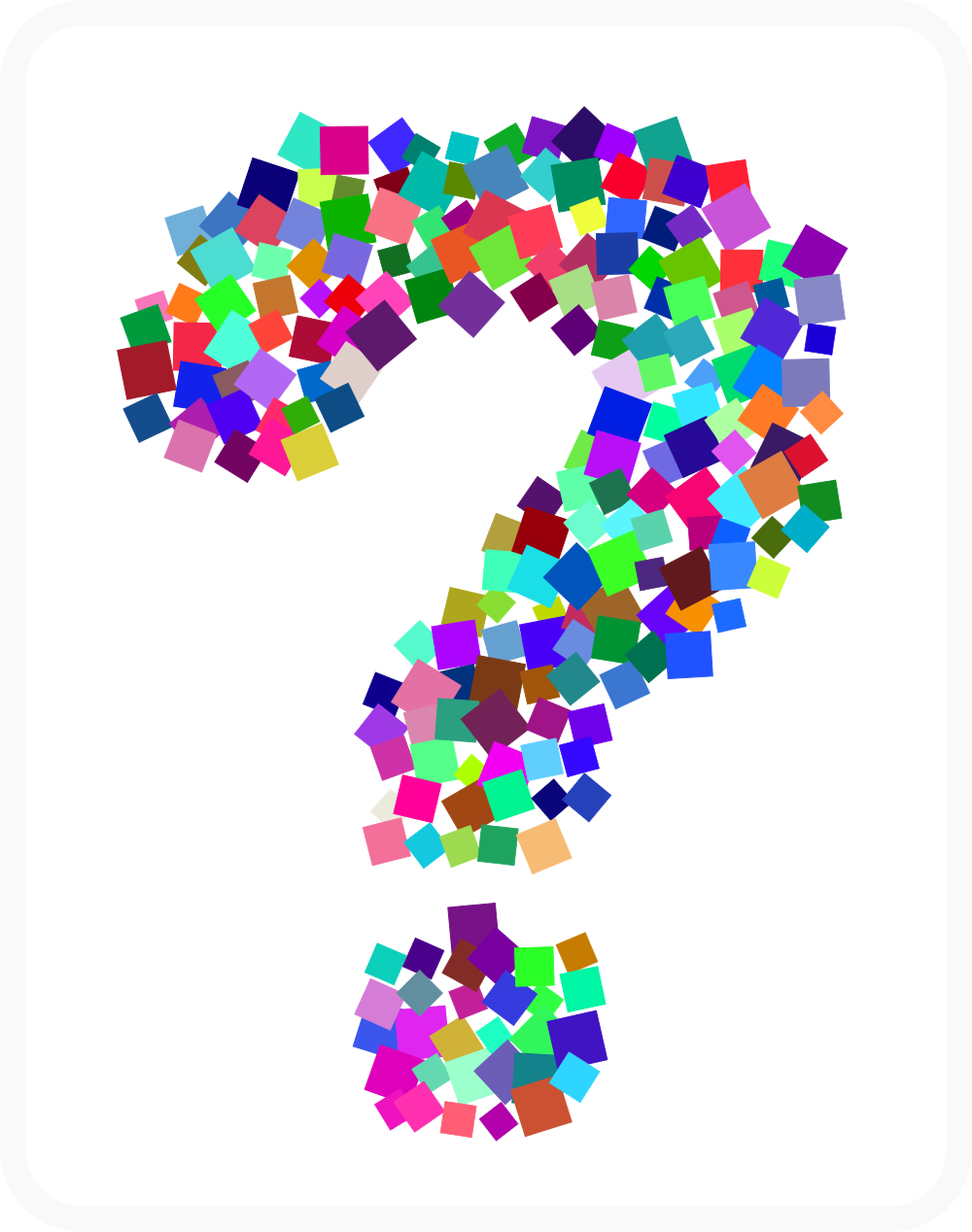 Terms to Know on Recipe Costing Forms:

PURCHASE UNIT: 
Form in which the item is purchased
Example: 14 oz can
PURCHASE COST: 
Amount you paid for the purchase unit
Example: $1.29
Dry herbs and spices DO NOT NEED CALCULATIONS
UNIT COST: 
Purchase Cost divided by Purchase Unit
Example: 
$1.29
14
Unit Cost:  $0.092      (Round to nearest .001)
Terms to Know on Recipe Costing Forms:

AMOUNT NEEDED: 
Amount in specific recipe
Copy directly from the recipe
INGREDIENT COST: 
Price per individual ingredient in recipe
UNIT COST X AMOUNT NEEDED
Units in Amount Needed & Unit Cost MUST MATCH
oz to oz; lb to lb
If needing to switch between units, use equivalencies
Round to nearest .001
Recap:
PURCHASE UNIT: 
Form in which the item is purchased
PURCHASE COST: 
Amount you paid for the purchase unit
UNIT COST: 
Purchase Cost divided by Purchase Unit
Round to nearest .001
AMOUNT NEEDED:
Amount in Specific Recipe
INGREDIENT COST:  
Without dry spices
Unit Costs/Amounts must match
Round to nearest .001
Let’s Try It!
Unit cost label must match amount needed label
Ex. lb to oz must change to oz to oz; use equivalencies to match
$.147/oz
$1.173
$.245
$.122/fl oz
$.188
$.188/oz
N/A
Part of MU
N/A
Part of MU
$.499/oz
$.499
Calculating Portion Costs
$2.105
$0.021
$2.125
$1.06
Are you ready for more?? Click the link below:
Let's Start Menu Pricing!